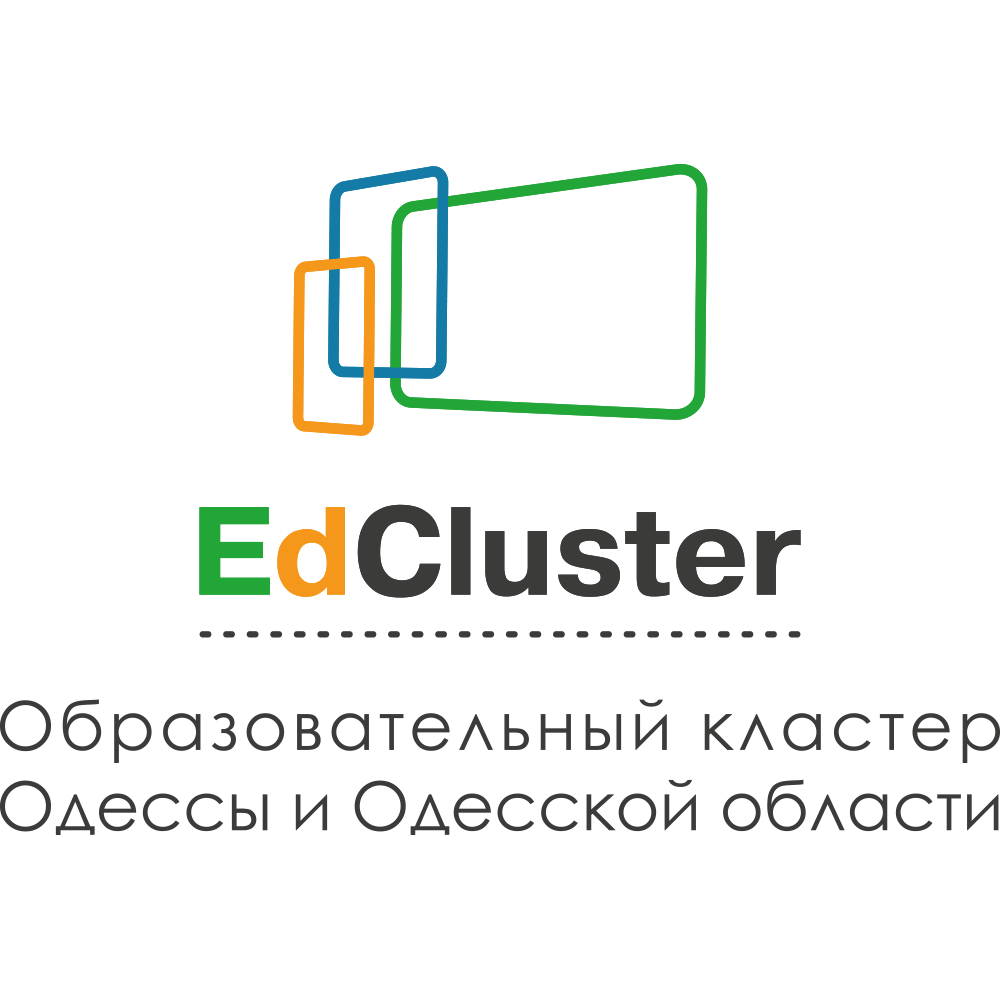 [Speaker Notes: Марина + интерактивный опрос зала]
Образование в Украине:Реформы? – Не… Не слышали.
[Speaker Notes: Стас: обо всем и о невозможности классического кластера]
В поисках выхода
[Speaker Notes: Стас: 6 месяцев скитаний по Одесской области]
Кластер… но не совсем
Impact Hub Odessa
БФ Вільна Освіта
БФ Манифест Мира
CodeClub Odessa
Dream-Center

Департамент образования ОГА
ТехноКлуб
Музей Интересной Науки
Освіта Онлайн
[Speaker Notes: Стас: поэтому у нас вот так]
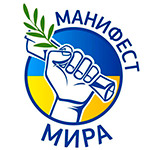 Design for Change
[Speaker Notes: Стас]
See the Sea
[Speaker Notes: Стас]
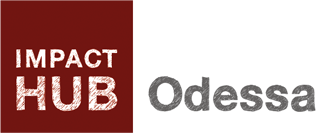 Education4Room/мини-EdCamp Odessa
[Speaker Notes: Марина]
Про.Навички
[Speaker Notes: Марина]
[Speaker Notes: Стас]
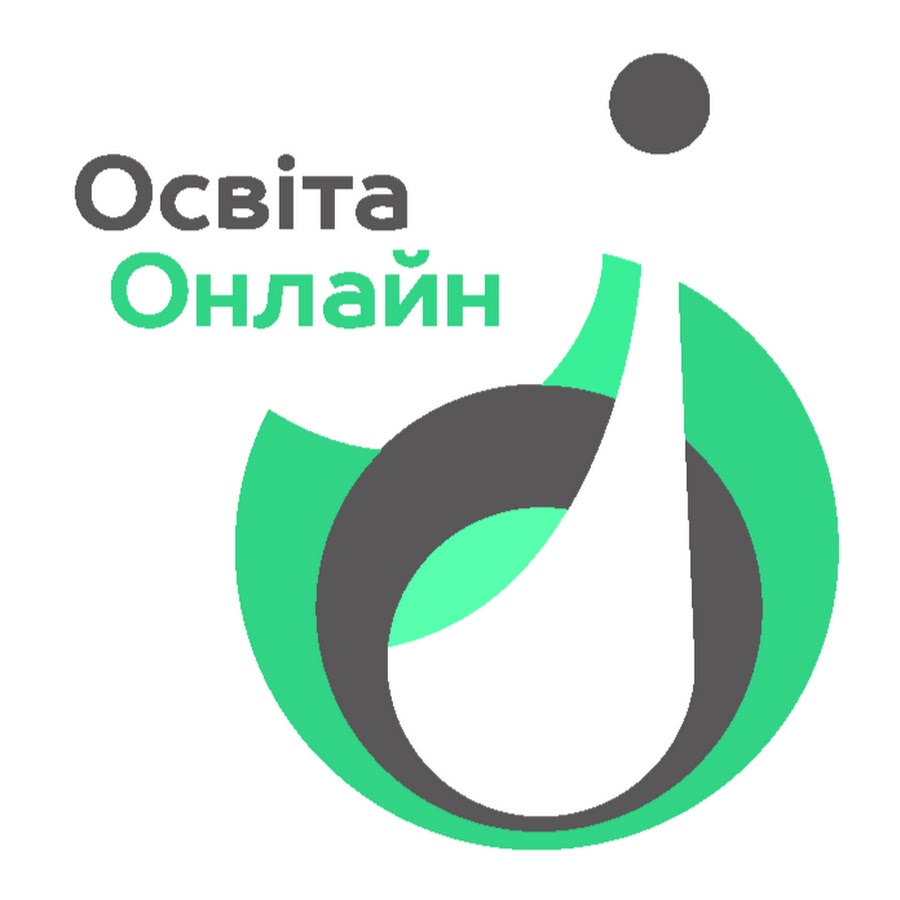 [Speaker Notes: Стас]
Наши ценности и цели:
Открытость
Аполитичность
Системность
Ориентация на практический результат
Масштабируемость
[Speaker Notes: Марина]
Что нужно: Материальные ресурсы
Краудфандинг

Инвестиции

Бюджетные средства
[Speaker Notes: Марина: Краудфандинг, бизнес, бюджетные средства]
Что нужно: Интеллектуальные ресурсы
Коммуникативные компетенции
Проектный менеджмент
Самопрезентация
Тайм-менеджмент
Информационные компетенции
[Speaker Notes: Стас: компетенции, которых не хватает учителям]
Что нужно: Много рабочих рук
[Speaker Notes: Марина: волонтёры и т.д.]
Методология: питчинги
3 минуты
Четкий запрос
Обратная связь
[Speaker Notes: Марина]
Методология: обучение
[Speaker Notes: Стас: Чему, как и кого учить]
Методология: инкубация
От идеи к проекту
Встречи с менторами
MVP
[Speaker Notes: Марина]
Методология: реализация и сопровождение
Поиск финансирования
Поддержка  и супервизия
[Speaker Notes: Марина]
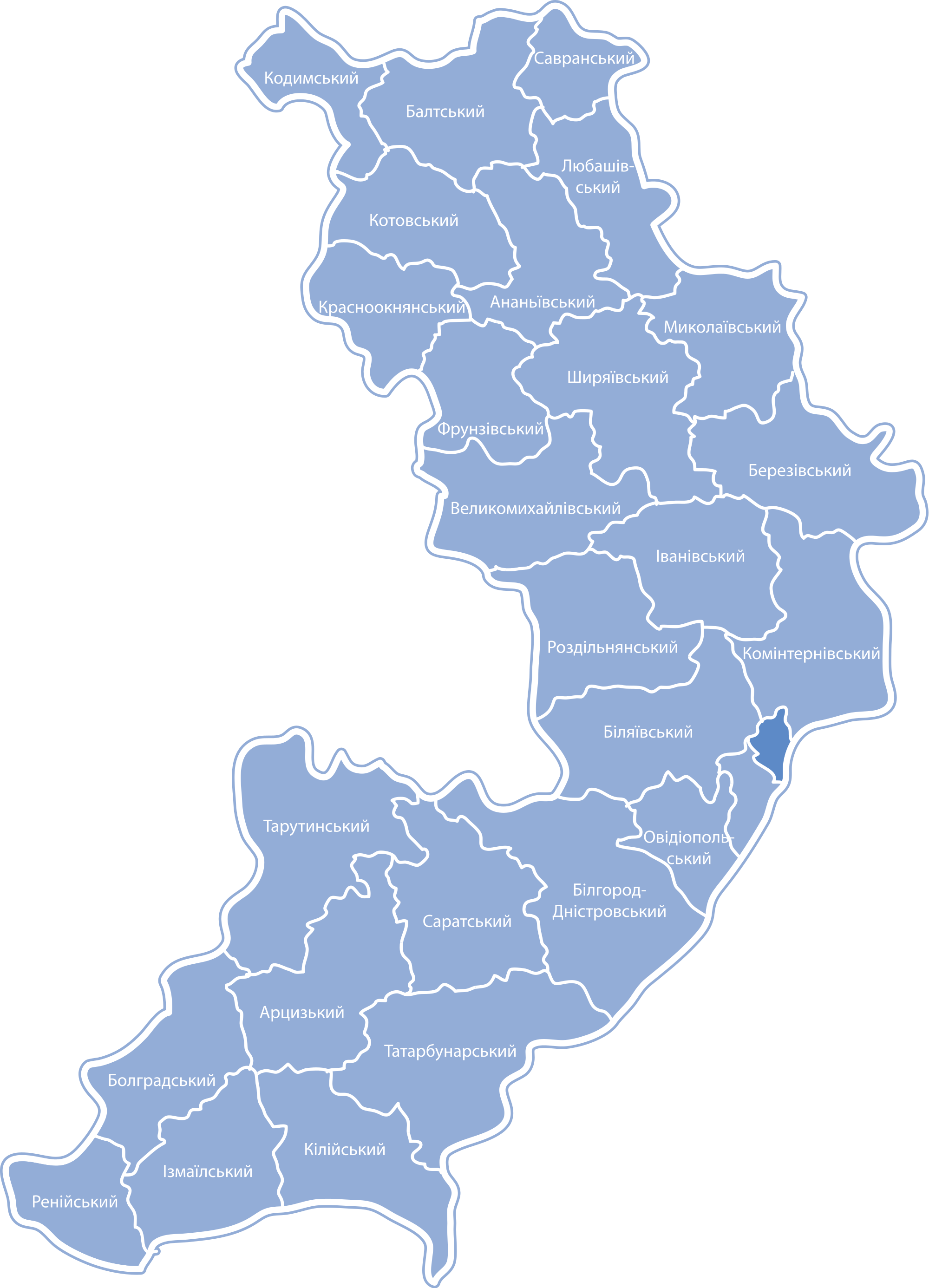 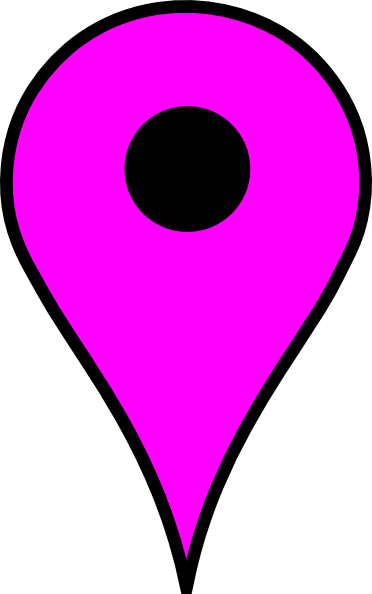 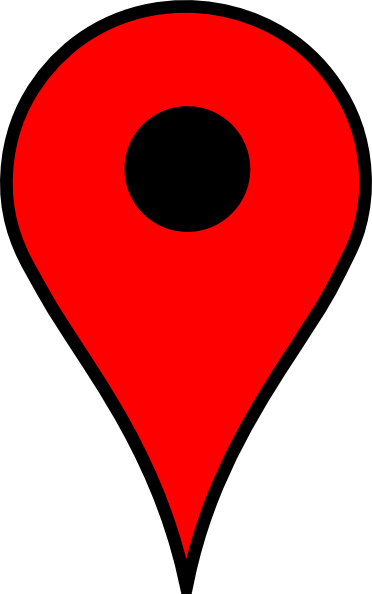 Методология: Масштабирование
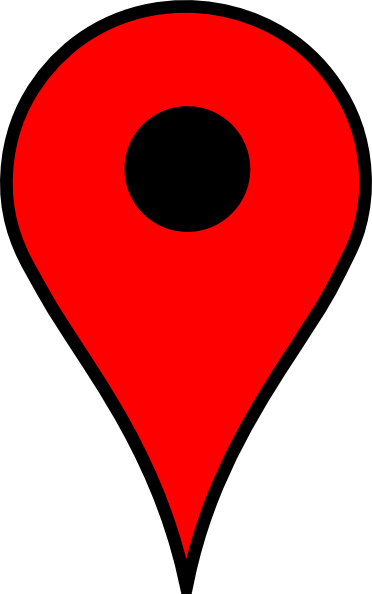 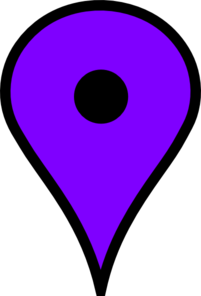 2014 – первый СОУП в г.Арцизе
2015 – второй СОУП в п. Коминтерновский
2016 – четыре СОУПа за 6 месяцев
2016 – ещё шесть СОУПов до конца года
И мы продолжаем получать заявки…
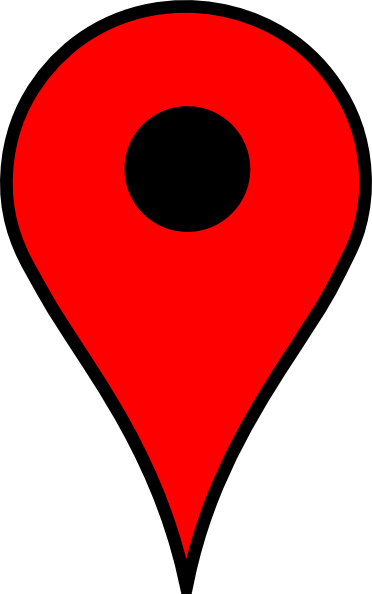 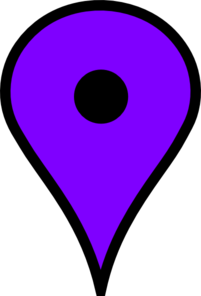 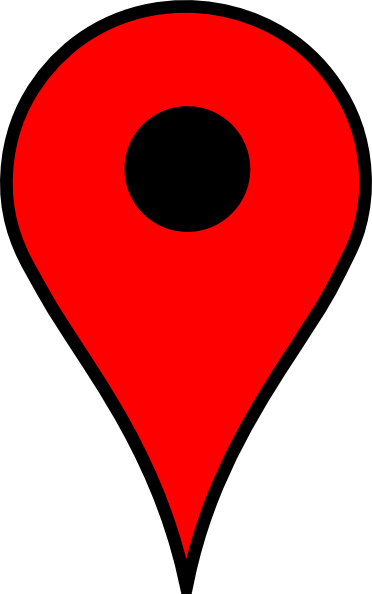 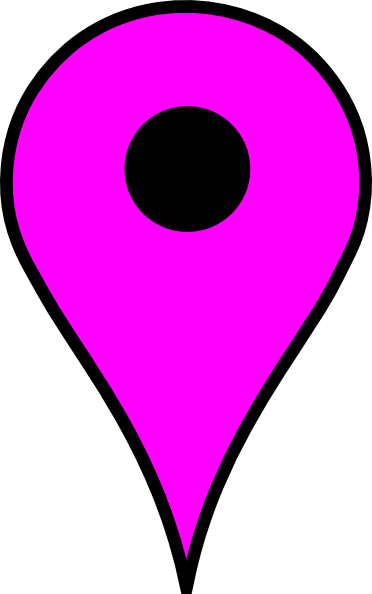 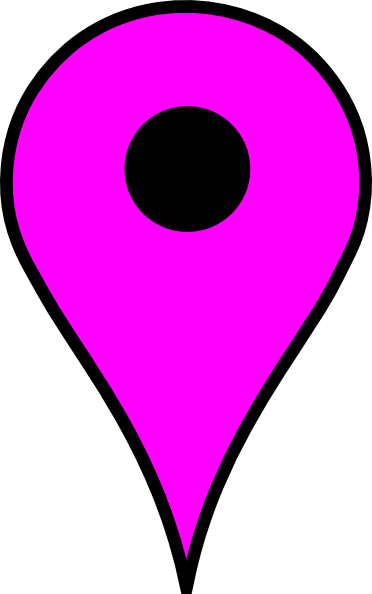 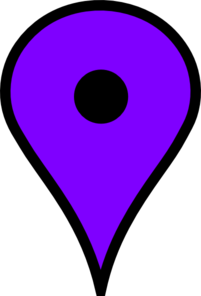 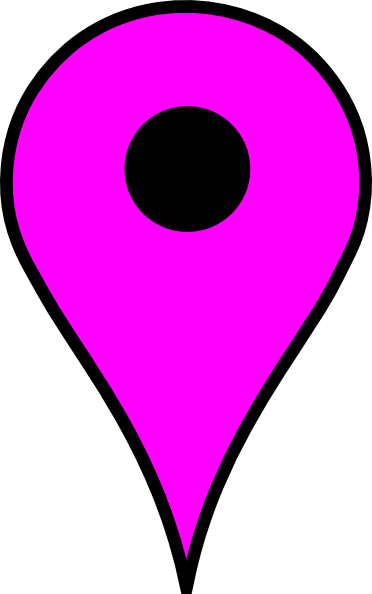 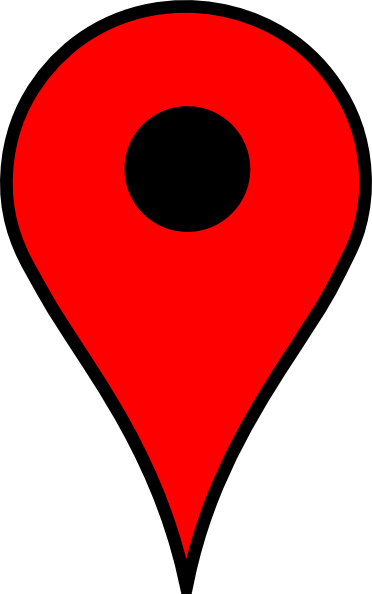 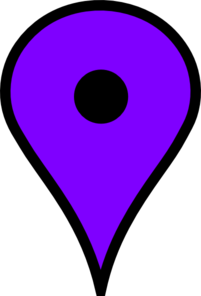 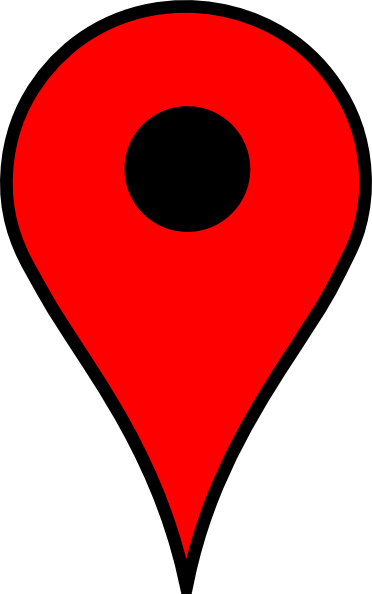 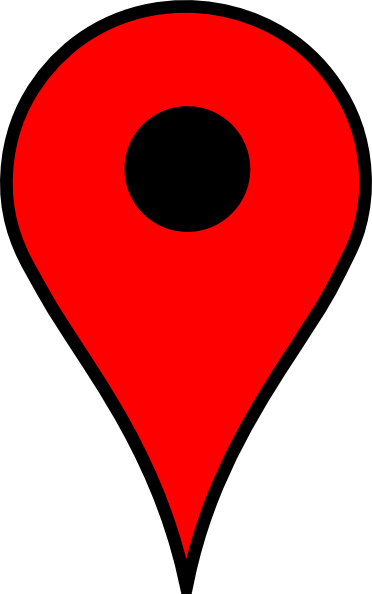 [Speaker Notes: Стас]
Это только начало…
Имплементация в государственные институты

Методологическая платформа

Сетевое взаимодействие: идеи, проекты, ресурсы
[Speaker Notes: Марирна+Стас]
Верим в Вас!
#ПридумайСделайПоделись
#ВигадайЗробиПоділись
#ImagineDoShare
[Speaker Notes: Марина+Стас]
Марина Плужник-Гладырь0674819200m.pluzhnyk@impacthub.odessa.uaСтас Дрогаев0671161639stanislavdrogaev@gmail.com
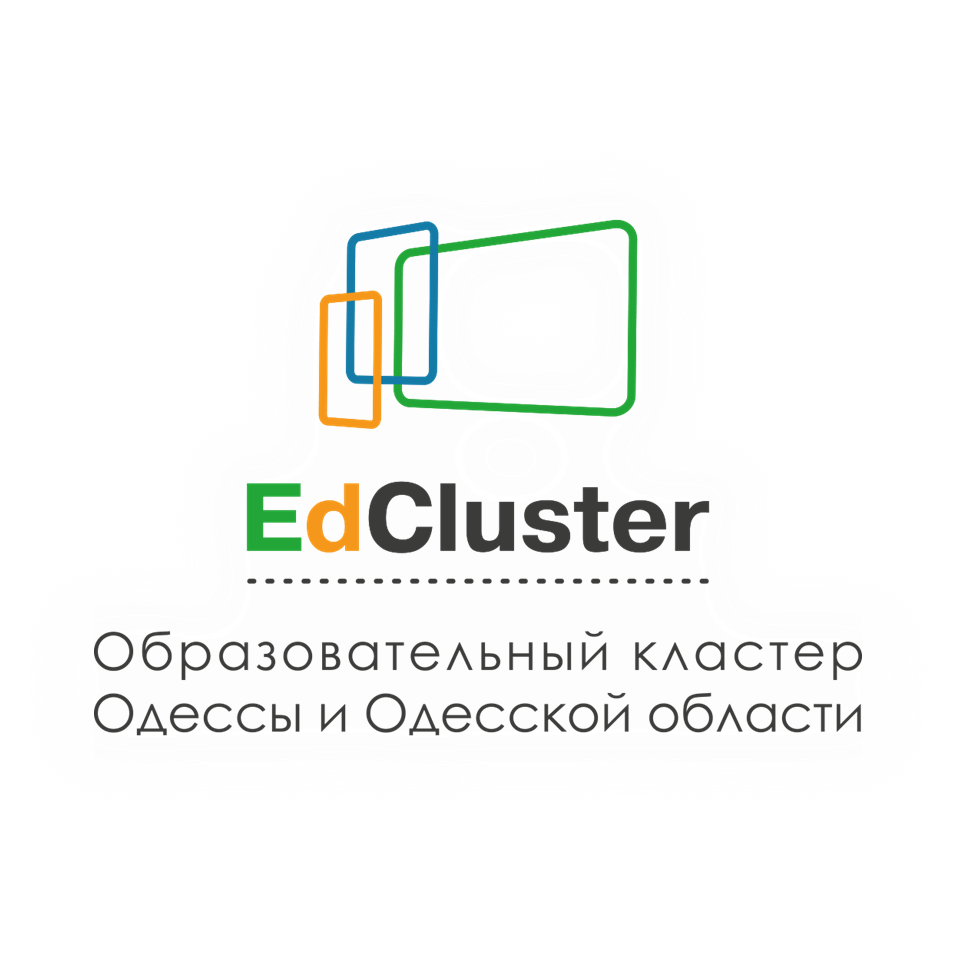